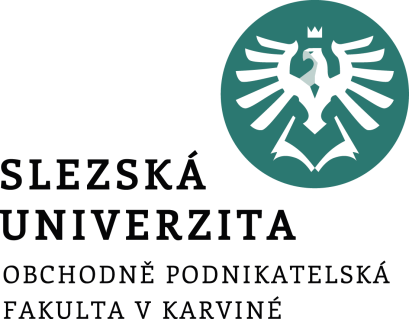 Manažerské styly řízení
Ing. Žaneta Rylková, Ph.D.
Manažerské dovednosti
Obsah prezentace
Styly řízení
Model manažerské mřížky, co analyzuje?
Styly řízení dle manažerské mřížky
Kontrola
Role
Prostor pro doplňující informace, poznámky
[Speaker Notes: csvukrs]
Úvod
V praxi lze všechny základní oblasti řízení rozděleny do řady podkategorií v souladu s prováděcími kroky.
Například řízení vztahů se zákazníky považuje zákazníka za partnera, který je oprávněn dostávat maximální informace a rady. Nejvýznamnější klienti by měli mít přístup ke speciálním interaktivním a bezpečným webům; lze jim také dodat speciální software. Všichni klienti by měli být informováni o aktuálním vývoji prostřednictvím elektronických zpravodajů rozdělených podle tržních segmentů.
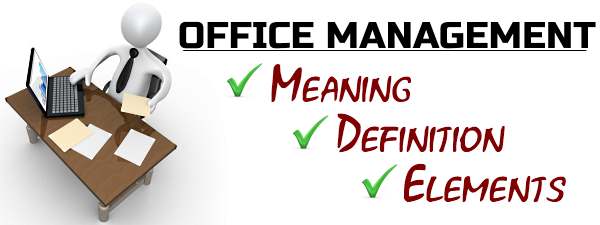 [Speaker Notes: csvukrs]
Úvod
Program řízení lidských zdrojů spočívá v vedení souborů s osobními údaji zaměstnanců, vedení osobních účtů, poskytování informací o různých službách společnosti, zaměstnaneckých výhodách, systémech penzijního připojištění a řízení zásob zaměstnanců, kombinování pravidelného hodnocení výkonu s automatickým výpočtem bonusů atd. 
Podobné dílčí úkoly je třeba řešit a provádět i v jiných oblastech.
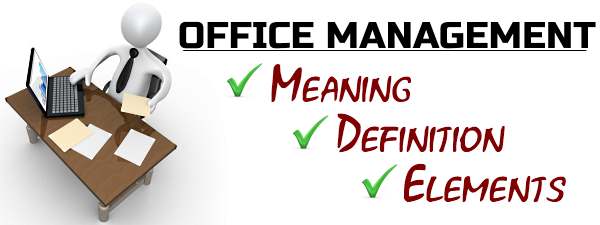 [Speaker Notes: csvukrs]
Úvod
Pracovní výhody
V dobách ekonomické prosperity, kdy jsou společnosti vybízeny k přijímání nových zaměstnanců, zejména těch s vyšší kvalifikací, se je snaží přilákat nabídnutím různých výhod kromě konkurenčních mezd.
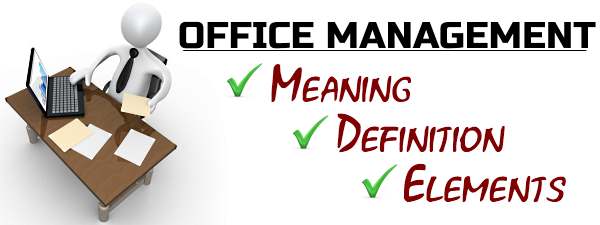 [Speaker Notes: csvukrs]
Pracovní výhody
Proto v inzerátech o zaměstnání najdeme celou řadu zajímavých šancí a výzev, jako například:
Preferenční ceny některých produktů pro zaměstnance a jejich rodinné příslušníky.
Bonusy související s výkonem
Firemní auto
Firemní důchodový systém
Flexi-time a delší dovolené
Firemní jídelna s dotovaným jídlem, zařízení pro péči o děti
Ubytování
Nové kvalifikace, kurzy
[Speaker Notes: csvukrs]
Pracovní výhody
Odměny se obecně počítají na základě hodinových, denních, týdenních nebo výstupních hodnot pro manuální a administrativní pracovníky a zahrnují také:
Platy profesionálních a dozorčích pracovníků
K běžným výdělkům byly přidány bonusy
Prémie za práci v noci nebo na dovolené nebo za práci přesahující stanovené normy množství a kvality
Poplatky a zálohy za profesionální služby
Část příjmů vlastníků podniků, která jim kompenzuje čas věnovaný podnikání
[Speaker Notes: csvukrs]
Styl řízení
Styl řízení (také: styl vedení) je způsob, jakým manažeři a vedoucí pracovníci řeší různé situace a jaké metody vedení používají.

Styl se projevuje v manažerském přístupu jak k podřízeným, tak k vnějším subjektům nebo situacím.

V obou oblastech můžeme najít několik variant.
[Speaker Notes: csvukrs]
Styl řízení
Autokratický
Přípustný
Demokratický
Direktivní
Přesvědčivý
[Speaker Notes: csvukrs]
Styl řízení
Autokratický - je forma, která umožňuje manažerům rozhodovat jednostranně. Takový styl se nezeptá na souhlas a úvahy podřízených.
Přípustný - na druhé straně je to, ve kterém manažer umožňuje zaměstnancům účastnit se rozhodování. Přípustní manažeři obecně umožňují zaměstnancům vykonávat každodenní pracovní úkoly značnou míru autonomie.
[Speaker Notes: csvukrs]
Styl řízení
Demokratický - zve zaměstnance, aby se zapojili do rozhodování. Demokratické řízení zahrnuje rozsáhlou komunikaci ze strany manažerů i zaměstnanců. Tento styl řízení může být užitečný zejména v případě, že k dokončení projektu potřebujete různé specializované dovednosti. Protože každý má šanci účastnit se a vyměňovat si nápady a přidat se k výsledku projektu od nápadů až po dokončení. Demokratická správa může být úspěšná, pouze pokud budou rozhodovací procesy efektivní a řádně spravovány.
[Speaker Notes: csvukrs]
Styl řízení
Direktivní - donucovací styl má prvotní cíl okamžité dodržování ze strany zaměstnanců: „udělej to tak, jak ti řeknu“ manažer, pečlivě kontroluje zaměstnance, motivuje hrozbami a disciplínou. Je účinný v případě krize, kdy jsou odchylky riskantní. Neúčinné, když jsou zaměstnanci nedostatečně rozvinutí (s tímto stylem dochází jen k malému učení), zaměstnanci jsou vysoce kvalifikovaní.
[Speaker Notes: csvukrs]
Styl řízení
Přesvědčivý - sdílí charakteristiky s autokratickým řízením. Přesvědčiví manažeři řídí veškerá rozhodování, ale tráví více času se zaměstnanci než ryze autokratický manažer. Namísto práce za zavřenými kancelářskými dveřmi je například přesvědčivý manažer na schůzkách a na prodejní ploše, kde pracuje společně se svými zaměstnanci. Přesvědčiví manažeři nejsou nutně více inkluzivní vůči svým zaměstnancům, pokud jde o rozhodování, ale mají tendenci si více uvědomovat práci, kterou dělají.
[Speaker Notes: csvukrs]
Styl řízení
Přídavná jména se týkají jednostranného nebo participativního rozhodování a přísného dohledu nad prací zaměstnanců nebo relativní autonomie, kterou mohou mít.
Například direktivní demokrat demokraticky přijímá rozhodnutí participativně, ale vykonává dohled.
Přípustný autokrat přijímá rozhodnutí jednostranně, ale poskytuje zaměstnancům určitý stupeň autonomie při dokončení jejich práce.
[Speaker Notes: csvukrs]
Styl řízení (Plamínek, 2018)
Direktivní
Formální
Liberální
Týmové
Rutinní
[Speaker Notes: csvukrs]
Styl řízení
Ve vztahu k prostředí firmy může být styl:
Realistický (pragmatický, zaměřené na okamžité výsledky)
Idealistický (teoretický)
Příležitostný, smíchání obou výše uvedených tendencí
Smírčí, usilující o rovnováhu a kompromis mezi opozičními skupinami
[Speaker Notes: csvukrs]
Model manažerské mřížky
Model manažerské mřížky (1964) je model stylu vedení vyvinutý Robertem R. Blakem a Jane Moutonovou.
Tento model původně identifikoval pět různých vedoucích stylů na základě zájmu o lidi a zájmu o výrobu.
Optimální styl vedení v tomto modelu je založen na teorii Y.
Teorie mřížky se dále vyvíjí.
Vertikální uspořádání vyjadřuje rostoucí intenzitu zájmu či starostí o manažera o chování spolupracovníků, jako jsou především pracovní zodpovědnost, motivace, vzájemné vztahy apod., tzv. styl orientovaný na lidi (concern for people).
Horizontální uspořádání vyjadřuje rostoucí intenzitu zájmu či starostí manažera o věcné a plánovací problémy prováděných prací, jako jsou především výsledné plnění úkolů, kvalita, hospodárnost a vůbec úroveň práce spolupracovníků tzv. styl orientovaný na úkol, produkci (concern for production).
[Speaker Notes: csvukrs]
Model manažerské mřížky
[Speaker Notes: csvukrs]
Model manažerské mřížky
V posledních desetiletích se mnoho lidí stále více zabývá modelem behaviorálního vedení nazývaného model manažerské mřížky.
Jeho hlavní myšlenkou je projektovat zájem o výrobu (výsledky, výkon) a zájem o lidi na osách X a Y.
Osa X – orientace na výkon
Osa Y – orientace na lidi
Každá osa běží od 1 (nízká) do 9 (vysoká) a mřížka umožňuje identifikovat různé styly vedení, které mají své specifické názvy.
[Speaker Notes: csvukrs]
Model manažerské mřížky
Legenda:
1.1 Formální styl
Ve formálním stylu mají manažeři nízký zájem o produkci i lidi. Chtějí se pouze vyhnout konfliktům a uchovat si své zaměstnání. Tento styl je také známý jako lhostejný styl, vyhýbejte se a unikejte. V tomto stylu mají manažeři nízký zájem o lidi i výrobu. Manažeři používají tento styl k ochraně sebe tím, že se vyhýbají problémům.
Hlavní starostí manažera není odpovědnost za jakékoli chyby, které vedou k méně inovativním rozhodnutím.
Manažer tzv. „formálního stylu“  Vedoucí tohoto stylu vydávají minimální úsilí k odvedení požadované práce a to pouze do té míry, aby si udrželi své pozice v organizaci.
[Speaker Notes: csvukrs]
Model manažerské mřížky
Legenda:
1.9 Liberální
Styl country klubu zdůrazňuje obavy zaměstnanců jako cestu k lepším výkonům. Přátelská atmosféra, ale neprůkazné výsledky.
styl je také známý jako vstřícný styl, výnos a poddajnost. Tento styl má velký zájem o lidi a nízký zájem o výrobu.
Manažeři používající tento styl věnují velkou pozornost bezpečnosti a pohodlí zaměstnanců v naději, že to zvýší výkon.
Výsledná atmosféra je obvykle přátelská, ale ne velmi produktivní.
Manažeři „venkovského klubu“ (Country club style) – manažeři tohoto stylu zaměřují svou pozornost na potřeby lidí na pracovišti, usilují o vytváření dobrých vztahů mezi kolegy a podřízenými, které sice vedou ke vzniku příjemné atmosféry na pracovišti, často však na úkor pracovních výsledků.
[Speaker Notes: csvukrs]
Model manažerské mřížky
Legenda:
5.5 Rutinní
Styl představuje pokus o vyvážení zájmů obou stran s možným důsledkem, že skutečné potřeby nejsou splněny.
Styl je také známý jako status quo, rovnováha a kompromis.
Manažeři využívající tento styl k vyvážení cílů společnosti a pracovníků. Tím, že se manažeři, kteří používají tento styl, věnují určitým obavám, doufají, že dosáhnou vhodného výkonu, ale tím rozdají trochu každého zájmu, aby nebyla uspokojena ani produkce, ani potřeby lidí.
Manažeři středního stylu (Middle of road). Jejich styl je umírnění, s kompromisním sklonem nezanedbat něco podstatného, bez skutečně lídrovské průkaznosti, nadšení a snahy dosáhnout vynikajících výsledků. Jsou konformní vůči „status quo“ a při rozhodování se opírají o normy a nařízení.
[Speaker Notes: csvukrs]
Model manažerské mřížky
Legenda:
9.1 Direktivní
Styl produkce nebo zahynutí je přísně orientován na výrobu, ale je spíše nepřátelský k pracovníkům. Je typický pro řešení krizí.
Manažeři autoritativního a poslušného stylu (Produce or perish) – vedoucí se opírá a moc a autoritu, uplatňuje kontrolu nad lidmi – diktuje jim co a jak mají dělat.
[Speaker Notes: csvukrs]
Model manažerské mřížky
Legenda:
9.9 Týmový
Týmový styl je nejvíce ohleduplný v obou směrech a z tohoto důvodu pravděpodobně také nejúčinnější, odhodlaný setkat se s cíli důsledně prostřednictvím týmové práce.
Styl je také známý jako styl přispívat a odevzdávat se. V tomto stylu je velká pozornost věnována lidem i výrobě. Jak vyplývá z teorií Y, manažeři, kteří se rozhodli použít tento styl, podporují týmovou práci a angažovanost mezi zaměstnanci. Tato metoda se často opírá o to, aby se zaměstnanci cítili jako konstruktivní součásti společnosti.
Týmoví manažeři – lídři (Team style) – týmový vedoucí je orientovaný na dosažení cíle, týmový přístup, kterým se snaží dospět k optimálnímu dosažení výsledků skrze participaci, oddanost spolupracovníků a společné řešení problémů.
[Speaker Notes: csvukrs]
Model manažerské mřížky
Legenda:
Pole 5.5 - 9.9 – 5.9 – 9.9 Manažeři optimálního stylu vedení (Optimal style)
Manažeři, jejichž činnosti byly charakterizovány v tomto poli, dosahovali dlouhodobě vysoce efektivních výsledků. Proto je tento optimální styl manažerům doporučován.
[Speaker Notes: csvukrs]
Manažerské techniky
Výběr techniky řízení představují následující tři hlavní varianty:
Řízení podle cílů
Participativní řízení podle cílů
Řízení odchylkami
[Speaker Notes: csvukrs]
Kontrola
Již bylo vysvětleno, že kontrola jako fáze a funkce řízení znamená pokračující proces srovnávacích plánů se skutečnými výsledky.
Pokud nálezy naznačují nějaké nesrovnalosti, měla by následovat kontrola nápravnými opatřeními. Tento druh kontroly předpokládá existenci nebo zavedení postupů a technik, které byly vyvinuty pro tento účel, zejména v účetnictví.
[Speaker Notes: csvukrs]
Kontrola
Kontrolu organizace lze provádět buď systémem vnitřní kontroly, nebo externím auditem. Jejich primárním úkolem je zajistit dosažení stanovených cílů a analyzovat výkonnost firmy, ale také objevit rezervy a odhalit možné špatné jednání.
Základními zkoumanými dokumenty jsou operativní plány a rozpočet. Kontrolor nebo kontrolní skupina předkládá svá zjištění ve skupinách analýz, hodnocení a doporučení.
[Speaker Notes: csvukrs]
Shrnutí
S ohledem na materiální aspekty činnosti firmy, jakož i vedení, motivaci a koordinaci práce svých zaměstnanců jsou zde přezkoumána různá odvětví řízení podle oblastí, ve kterých je řízení uplatňováno, jsou zkoumány styly a techniky řízení.
[Speaker Notes: csvukrs]